THE TEXTILE CLEANING PROCESS
CHARLES L. RIGGS, Ph.D.
Texas Woman’s University
The Textile Cleaning Process
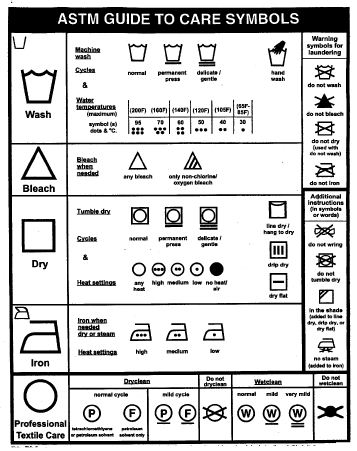 The Textile Cleaning Process
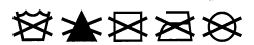 The Textile Cleaning Process
The Textile Cleaning Process
Drycleaning Machine
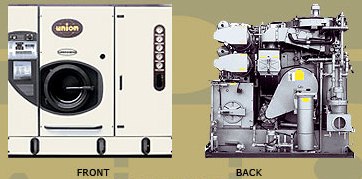 The Textile Cleaning Process
Wetcleaning Machine and Dryer
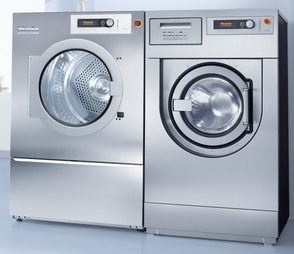 The Textile Cleaning Process
Expectations

Remove soils and stains

Avoid damage to the item
The Textile Cleaning Process
Cleaning Fluid Options

An aqueous solvent that, chemically, is a polar solvent 
Water

A nonaqueous solvent that, chemically, is a nonpolar solvent
Currently includes petroleum and tetrachloroethylene
The Textile Cleaning Process
Observed Damage
Solvent
Water
Odor retention 
Embellishment damage, especially some types of beads and sequins
Shrinkage
Color loss
Bleeding
Change in surface character
The Textile Cleaning Process
Shrinkage
Relaxation
Progressive
Based on how fabric has been processed or worn
Fiber is elongated 
Does not recover
Relaxed by washing
Shrinkage stops when fiber is fully relaxed
Fiber is not compatible with a specific treatment causing an irreversible shortening of the fiber
Shrinkage continues and is cumulative based on amount of exposure
The Textile Cleaning Process
Soils and Stains
Soils
Stains
Removed by agitation
Dissolved in water or solvent
Polar (water soluble) includes salts, sugars, blood, urine, and other bodily fluids
Nonpolar (solvent soluble) includes oils, greases, fats, waxes 
Particulate (not soluble) includes sand, dust, soot
Material bound in the fabric that must be modified and/or removed with chemical treatments 
Attempted before cleaning, during cleaning (prespotted), or after cleaning (post spotted)
The Textile Cleaning Process
Matching Cleaning Method to Soil
Dryclean
Wetclean
No problem with nonpolar soils
Problem with polar soils
Add detergents and water to the solvent (up to 75% RH)
Pre/post spot with water
Knowledge of soil type present necessary for success
No problem with polar soils
Problem with nonpolar soils
Add special detergents, emulsifiers, etc.
Pre/post spot with solvents
Knowledge of soil type present necessary for success
The Textile Cleaning Process
Environmental Issues with Drycleaning
Process developed in the 1800s
Quality of solvent was poor, but recycling was standard practice
No method for disposal of dirty solvent and removed soils – typically poured on the ground 
Same as for used motor oil and industrial solvents
Problem water-soluble soils were removed by hand wetcleaning
Remediation is underway
The Textile Cleaning Process
Wool Shrinkage
Fiber can be elongated, recovery is slow
Recovery accelerated by humidity
Fiber is covered with scales that provide both positive and negative attributes
Felting occurs when fiber is exposed to heat, moisture, and agitation
Fiber shortens with scales                     overlapping and locking in position
Narrow end of one fiber moves out                      of yarn structure and entangles with           adjacent fiber
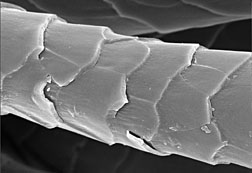 The Textile Cleaning Process
Textile Fibers
The Textile Cleaning Process
Traditional Wool Fabrics
Dryclean
Wetclean
Regular cycle regardless of solvent
Local hand wetcleaning is normal procedure based on soil type
Mild detergent
Minimum mechanical action
Relaxation and minor felting can be recovered by elongation
Shrinkage progressive with multiple cleanings
The Textile Cleaning Process
Washable Wool Fabrics
Limited success
Partially removes the scale structure and/or coats the scales with a finish
Potential Issues
Changes the feel (or hand) of the fabric
Degrades the durability of the finish
Alkali found in standard laundry detergents attacks the wool protein
The Textile Cleaning Process
Current Technology
Dryclean
Wetclean
No connection to water or sewer
All solvent, soils, and additives captured, filtered, distilled
Solvent reused in same machine
Approx. 1 gallon of solvent lost for every 1000 lbs. cleaned
Water, removed soils, detergents discharged to sewer
Fresh water at 85˚ F to 104˚ F with consumption usually 2.4 gallons of water/lb. 
Detergents based on soil and fabric type
The Textile Cleaning Process
Environmentally Friendly?
Washing and wetcleaning use water treated for drinking and discharge soils, detergents, solvents, and used water to the sewer
Dry-to-dry drycleaning uses solvents that are recycled by filtration and distillation
Soils and detergents concentrated and disposed by licensed hazardous waste company
The Textile Cleaning Process
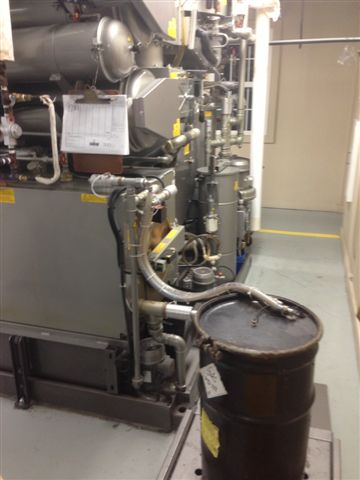 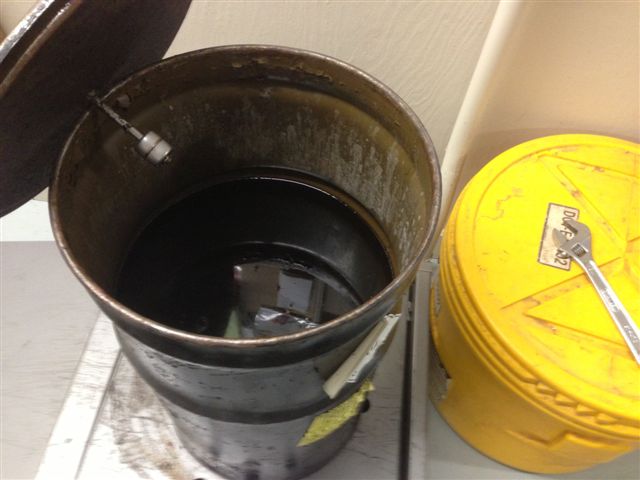 The Textile Cleaning Process
Scenario to Consider
Workwear that is heavily soiled with oil, grease, perspiration, and particulate soils

Problem for all technologies to clean

Commonly processed in industrial laundries that use water and special additives
Discharge waste water to an onsite pretreatment plant before discharge to sewer
The Textile Cleaning Process
The Textile Cleaning Process
Tunnel Washer
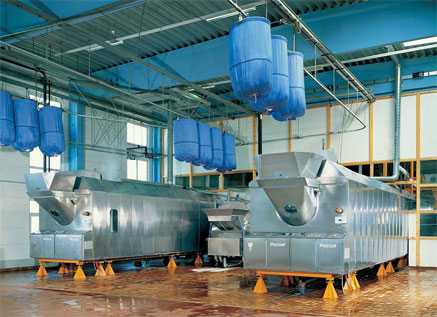 The Textile Cleaning Process
Could dryclean with no additives to remove oil, grease and most of the particulates.  
Solvent and soils go directly to distillation
After complete solvent recovery, items are washed using water and small amount of detergent to aide in wetting
Waste is concentrated and goes to appropriate recycle/waste disposal
Very little is discharged with the waste water to the sewer
The Textile Cleaning Process
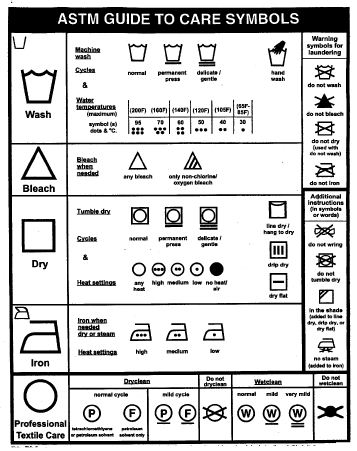